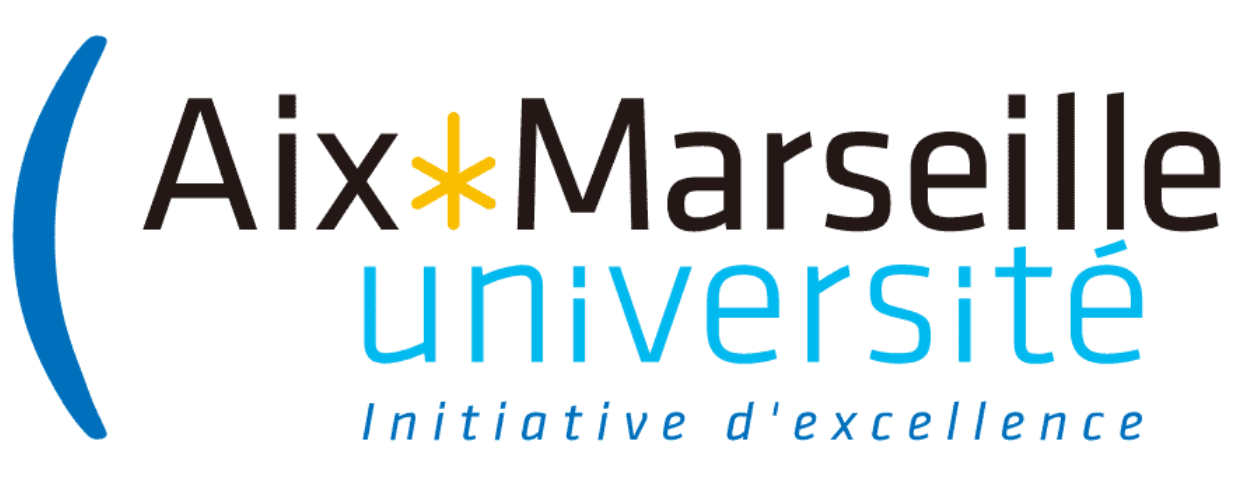 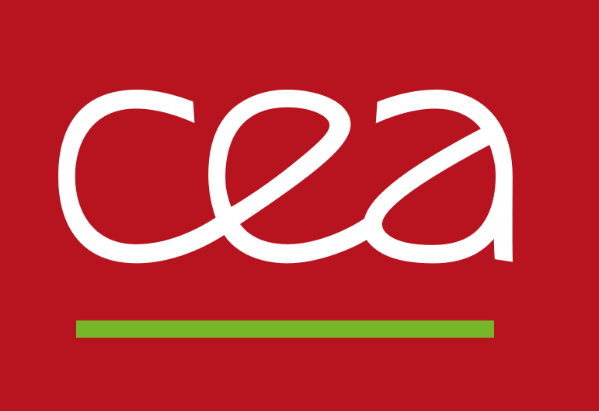 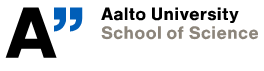 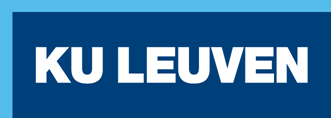 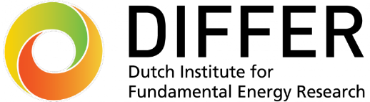 TSVV Task 5  
“Neutral Gas Dynamics in the Edge”
EIRENE: guidelines for discussion on the code leaning
D. Borodin et al.
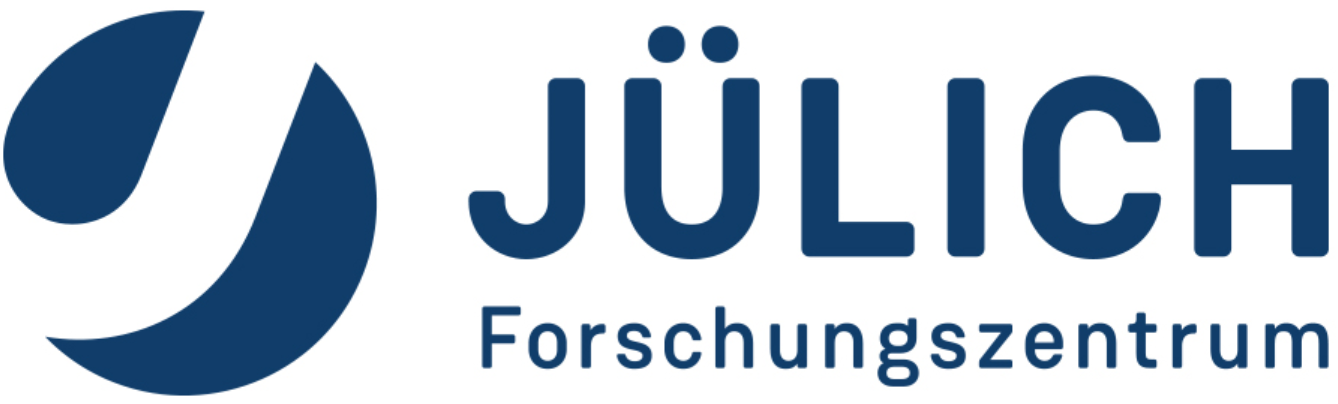 From EIRENE to “neutral gas module” in E-TASC
EIRENE
Solid math basis
Well established code
Strong AMNS data collection
EIRENE as NGM inside EUROFusion E-TASC

Suitable for highly radiative divertor, huge amounts of cells, including photon-tracing and other effects
Time-dependent mode 
Modernized code well suitable for HPC use. MPI-OpenMP parallelization with good weak scaling (GPU use… may evolve with support from Hub)
Revisited code structure including segregating of a compact core and domain decomposition
Universal interface to other codes (IMAS-based)
Improved A&M database – more data, more parameters, more validation, more systematic, …
Numerical algorithms including FKH
- A&M data and tools:
AMJUEL,HYDHEL,H2VIBR, . . .

- Manual, visualization, Git repository

- Interfaces to CFD codes: 
B2 (SOLPS), Edge2D, EMC3…

- Improved I/O (pilot TSVV):
JSON input, HDF5 output
New: portfolio of simulation cases with related catalogued central storage of runs and systematic CI cases
Computational Grid
EIRENE-NGM: code leaning
For details see TSVV-5 FP-9 proposal: D1.a, D1.b, D4.a, D4.c, D4.d

Main ideas:
Segregation of the compact numeric core and starter/interfaces part
The core should be free of any branching (geometry, specific parameters for the application cases etc.) – core input should be minimized to “really need to know”.
The core should be sufficiently flexible for domain decomposition and load balancing schemes; suitable for all variations of the code including FKH. 
Parallelization optimisation should be universal, probably with some parameters and clear procedures for their adjustment.

Providing HPC-conform interfaces to the codes from the other TSVVs 
CFD-EIRENE from TSVV-3 (B2 as part of SOLPS) are first to go. EMC3 (3D!) is also very important to ensure the variability.
Kinetic ions (tracked on EIRENE side), FKH, etc. may lead to challenges!..

Utilizing new programming/IT technologies
JSON input and HDF5 output (future: parallel writing on HPCs?)
Under discussion: using of OOP (modern Fortran or even C++?)
„Code-camp like“ event is expected in Sep 2021

Details are still under debate…
We need a strategy letting all other  development to go in parallel…
Expertise and support from the ACH can be very valuable!
Ideas for the code leaning (VC#7)
Do we wish OOP?.. What will be the OOP concept of the code?  Strategy for transition?
Keep FORTRAN or move to C++?
Selection of basic application case(s) for development
Unit tests for particular modules?..
Convert part of the pre/post processing routines to flexible script high-level languages to avoid direct interaction of users with the core.
Where and how to draw the line between the starter and the core?..
Precisely define the goals. Link the means and the goals.
Naming conventions and other style issues
Future extensions e.g. multiple particles? BGK?.. Note to keep the structure flexible enough.
Shaping the “code-camp-like” event
It should be during 1 week (2 weeks), but not necessarily the whole day; in fact in case of virtual event “morning/afternoon every 2nd day” may be a good solution.

We still need to find the dates that will allow us to keep the focus; we should consider what else can be done for this purpose.

Long-lasting considerations should rather be completed before the event – programming style and technology for instance.

We should select in advance the basis code version and application example(s?..)

We should provide, if possible, similar working environment/tools for the participants.

We should get a list of participants and discuss if necessary their roles.
ACH support before/during the leaning event
We should decide catalogue of runs, and documentation framework.

We should seek ACH expertise including direct participation in the discussions. This may include selection of tools, data formats, programming technology and even style.

We should take into the account IMASification and other standards imposed inside the E-TASC as well as actual and envisaged HPC requirements.

?..
Populating this slide may be useful for further communication with ACH’s
Thanks for the attention!